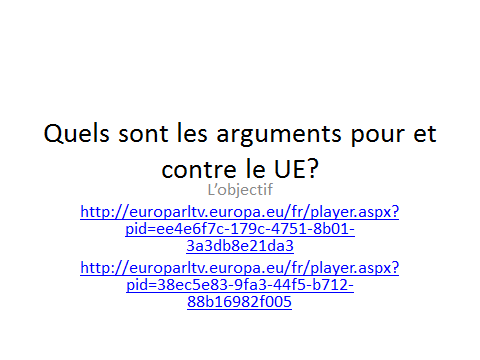 Les immigrés vont-ils sauver l'Europe ? Page 56
“Shengen “

Qu’est-ce que c’est ?
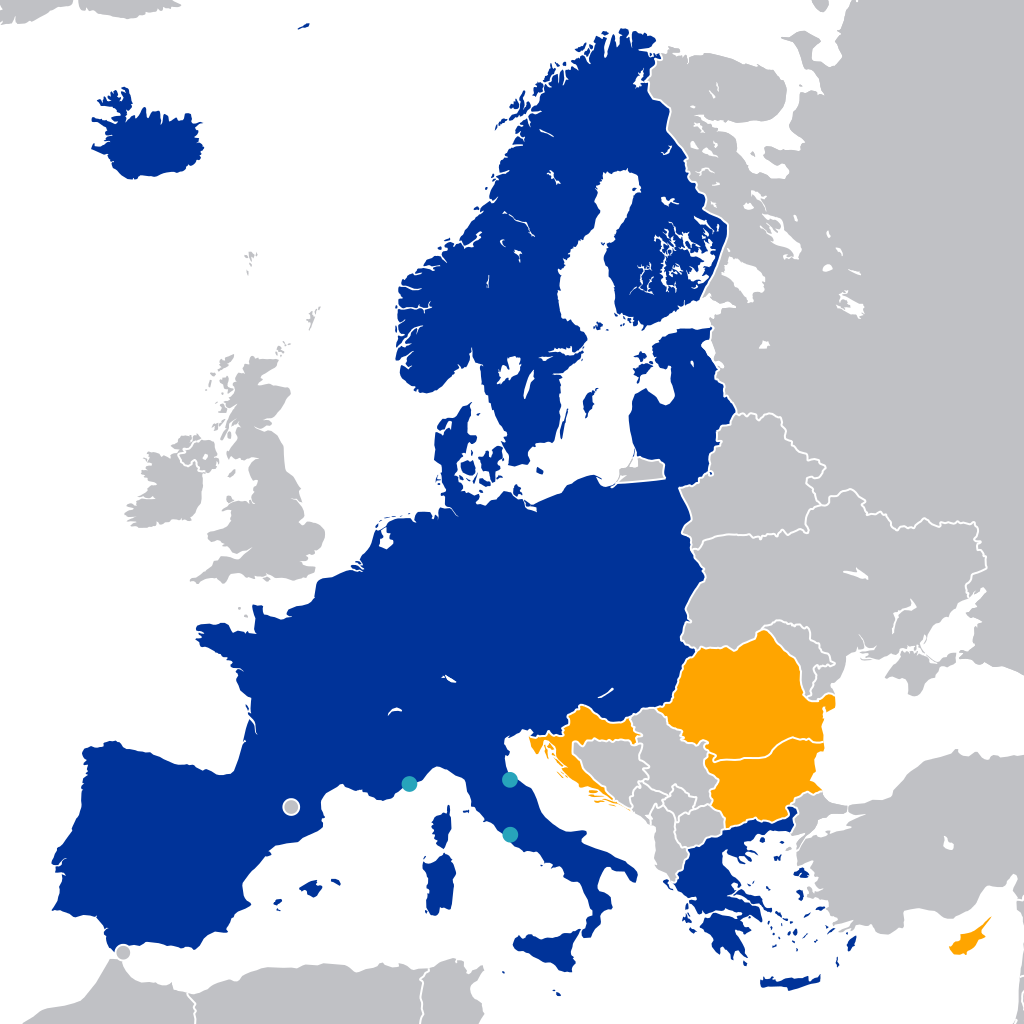 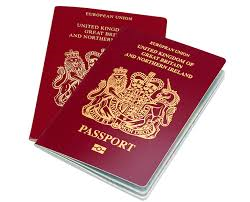 Structure et vieillissement de la population
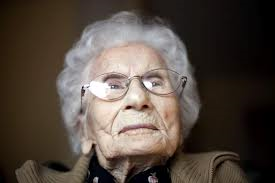 Les retraités
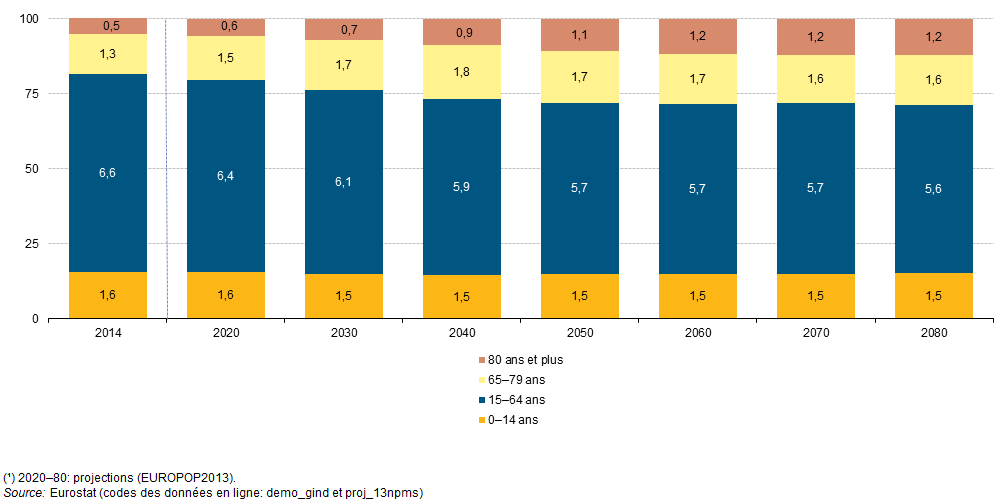 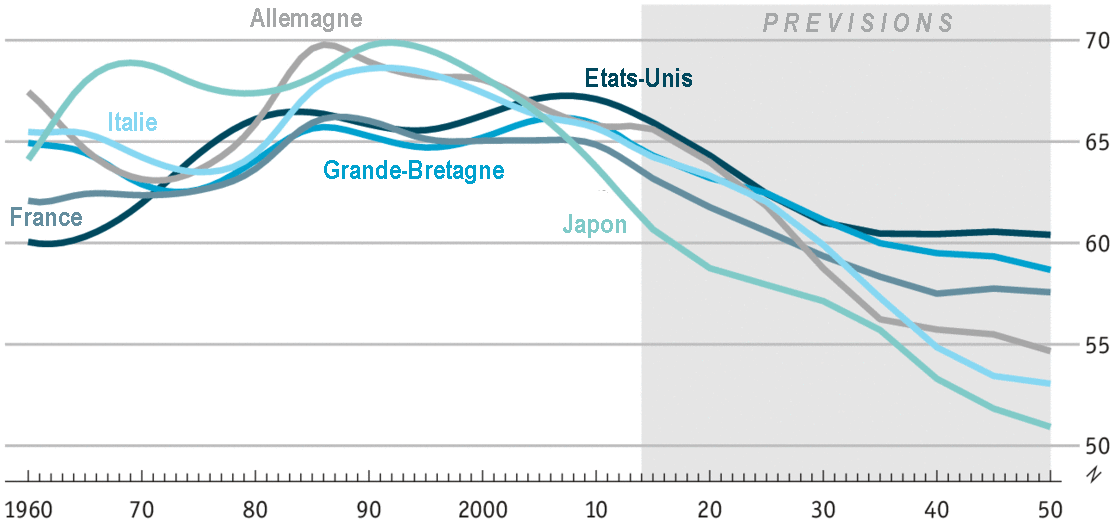 Les enfants
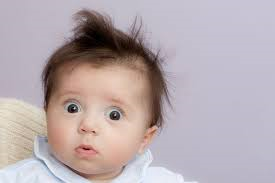 Les immigrés vont-ils sauver l'Europe ?
http://apprendre.tv5monde.com/fr/apprendre-francais/les-immigres-vont-ils-sauver-leurope

Chloé et les réfugiés

http://apprendre.tv5monde.com/fr/apprendre-francais/chloe-et-les-refugies?exercice=1
Front National (La France )
Marine Le Pen veut « arrêter l’immigration légale et clandestine »
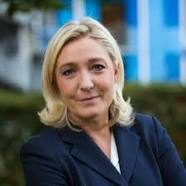 Qu’est-ce que vous pensez
Je suis pour l’immigration …….parce que

C’est bien pour 

Je suis contre l’immigration …parce que 

Ce n’est pas bien pour……..
http://apprendre.tv5monde.com/fr/apprendre-francais/leurope-est-elle-en-dangers?exercice=1